Science
Learning intention: Recognise what soil is made from
What is soil?
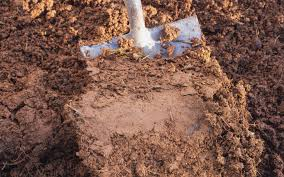 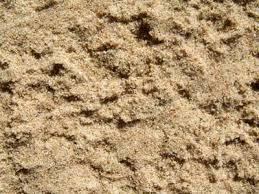 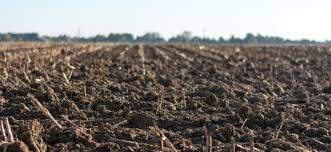 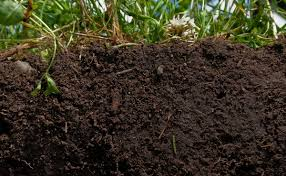 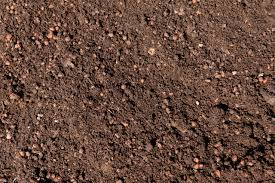 Investigate
https://www.bbc.co.uk/bitesize/clips/z7rb4wx 

If you can, go out for a walk and find some soil, or go in to your garden. 

If you can’t, use the pictures on the slides to help you.
What grows on it?
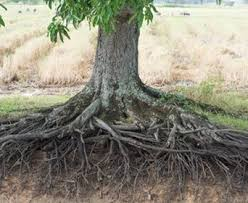 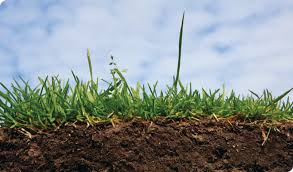 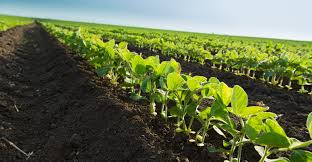 What animals live in it?
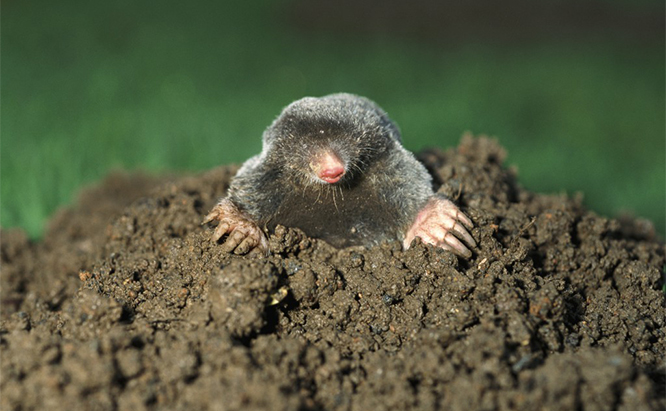 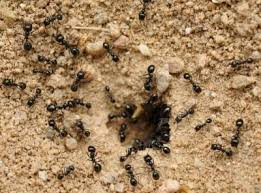 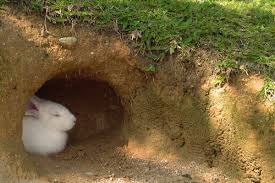 What do you think it’s made from?
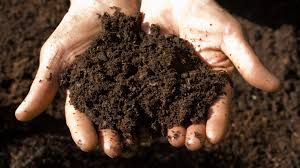 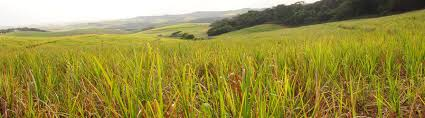 What does it feel like?
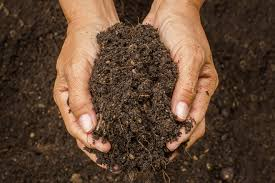 Does it feel wet or dry?
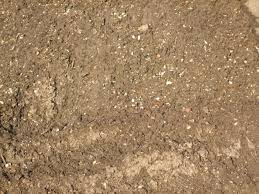 Where can you find it?
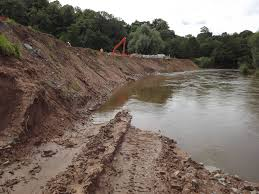 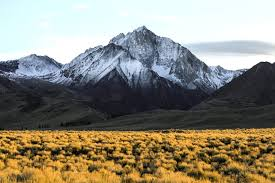 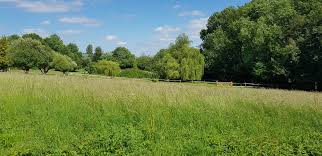 What happens when you mix water with it?
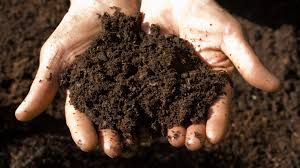 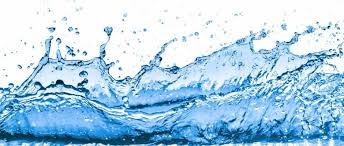 Do you find it on the beach?
Why do we need it?